Plantenteelt vakdag
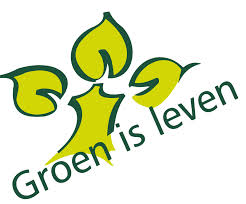 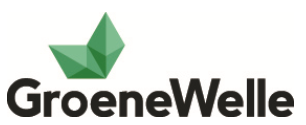 R. Soesman
Introductie
Verzamelarrangement
Lesbrief
BPV opdracht
Excursies
Praktijk
Plantenkennis
Rooster
Toetsen
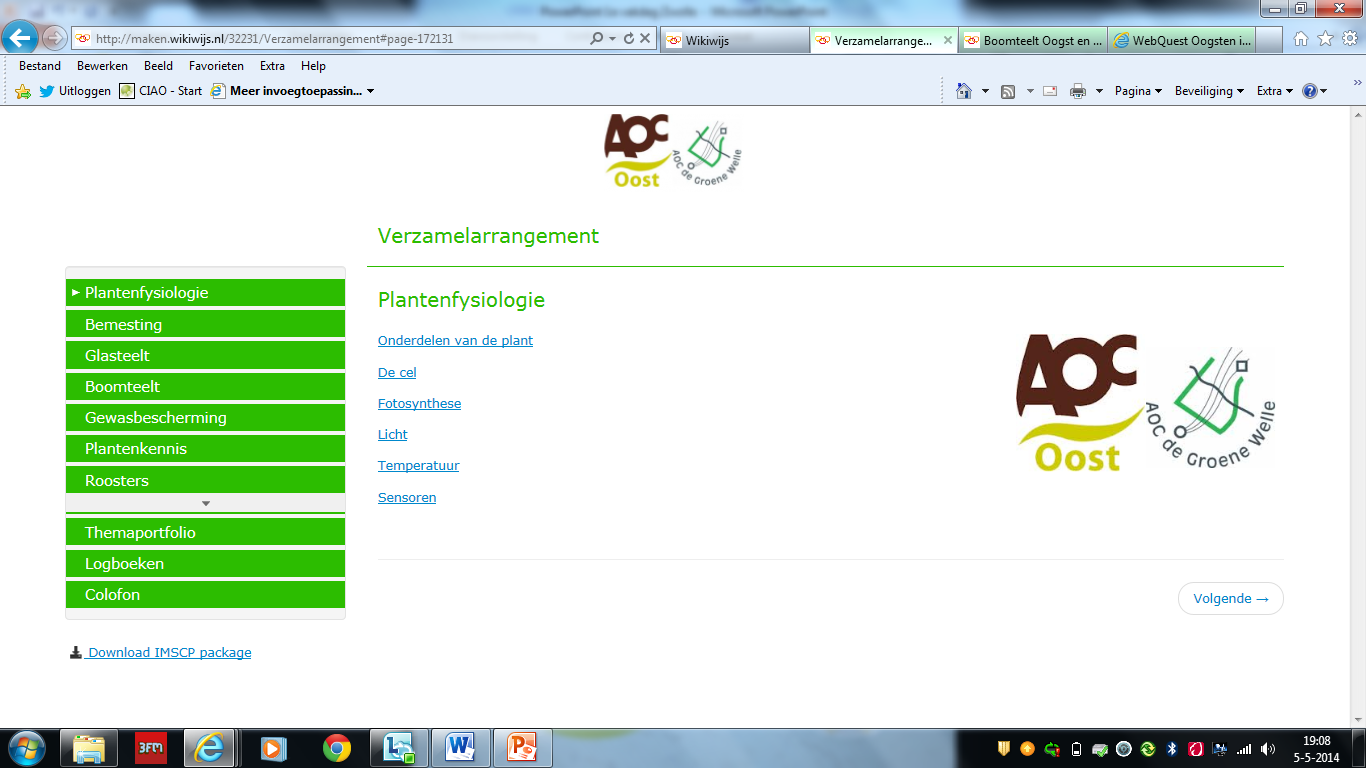 Les 1
Les 1
Aftrap: Plannen en organiseren
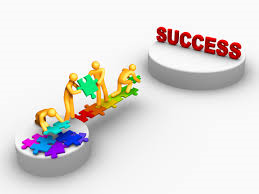 Les 1
Les 1
Voorkennis: Onderhouden gebouwen en terreinen.
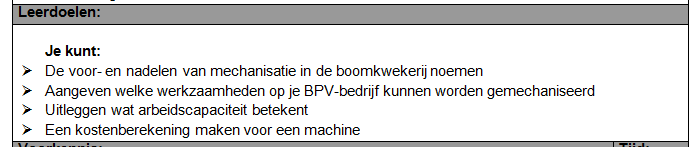 Les 1
Theorie
Les 1
Les 1
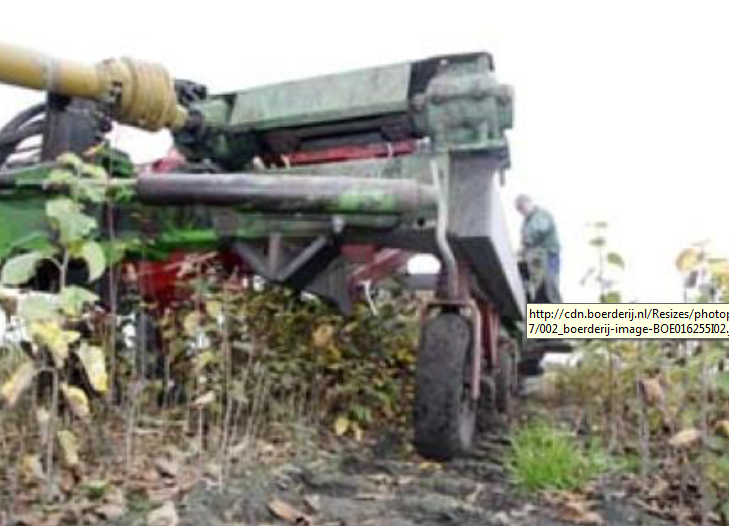 Les 1
Les 1
Opdracht niveau 2: Maak opdracht 1 t/m 3 van de webquest Techniek niveau 2

Opdracht niveau 3&4: Maak opdracht 1 t/m 3 bij de webquest Techniek niveau 3&4
Les 1
Evaluatie/reflectie: Plannen en organiseren





Wat ging goed en wat kan de volgende keer beter?
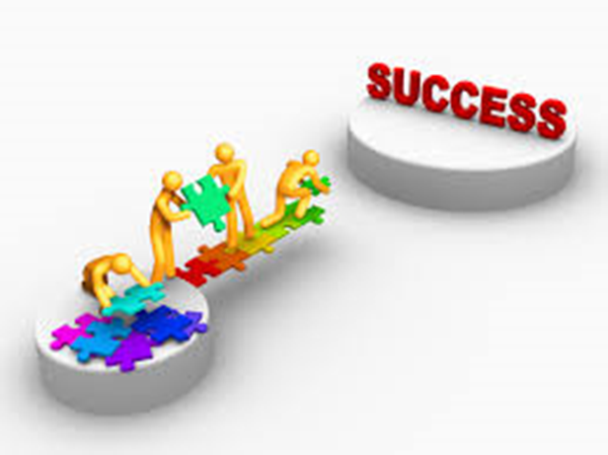